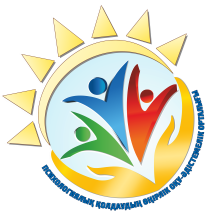 КГУ «РЕГИОНАЛЬНЫЙ УЧЕБНО-МЕТОДИЧЕСКИЙ ЦЕНТР ПСИХОЛОГИЧЕСКОЙ ПОДДЕРЖКИ» УПРАВЛЕНИЯ ОБРАЗОВАНИЯ АКИМАТА КОСТАНАЙСКОЙ ОБЛАСТИ
ПАМЯТКА 
«Как реализовать себя?» 
(для учащихся)
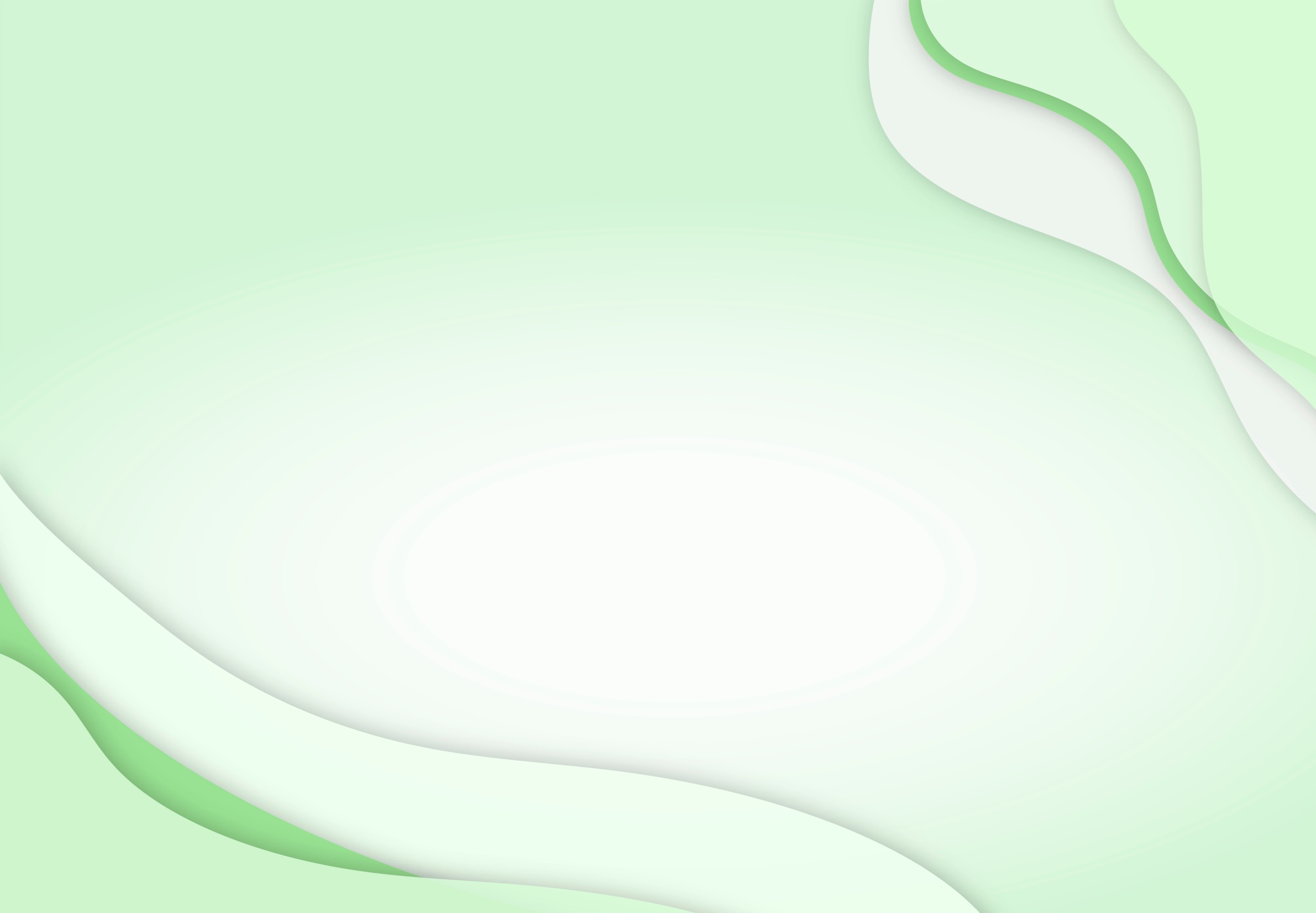 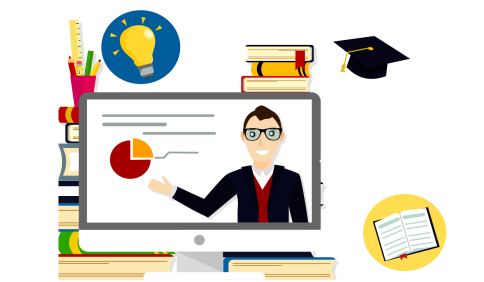 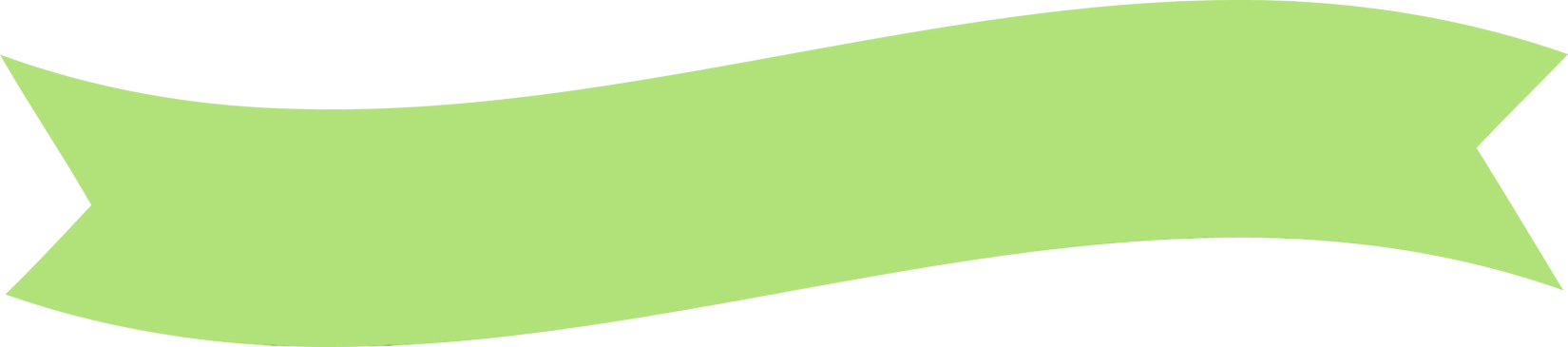 Поймите, кто вы и чего хотите в жизни. Первое, с чего следует начать, — это понять, какие желания ваши, а какие навязаны обществом.
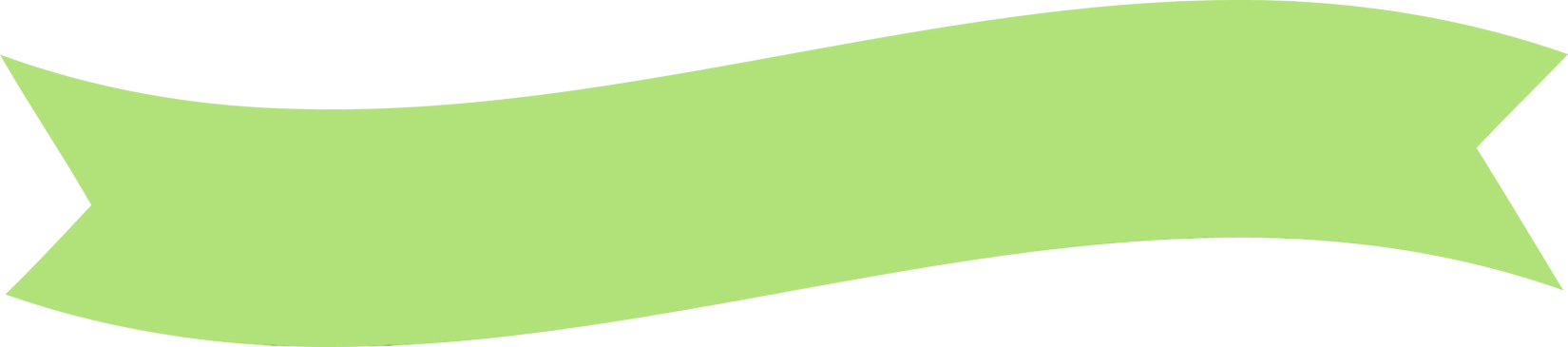 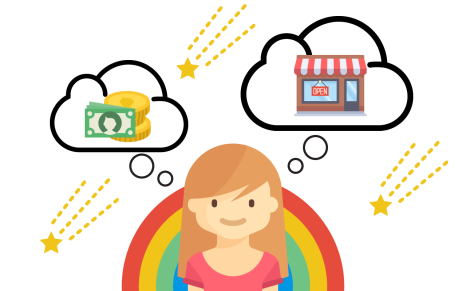 Проанализируйте свои достоинства и недостатки. Подумайте, что помогает вам двигаться вперёд, а что – ограничивает.
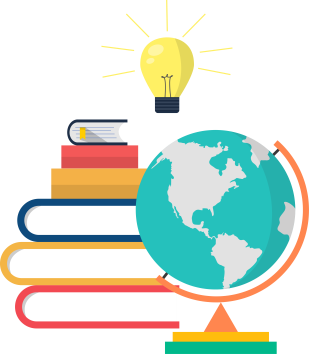 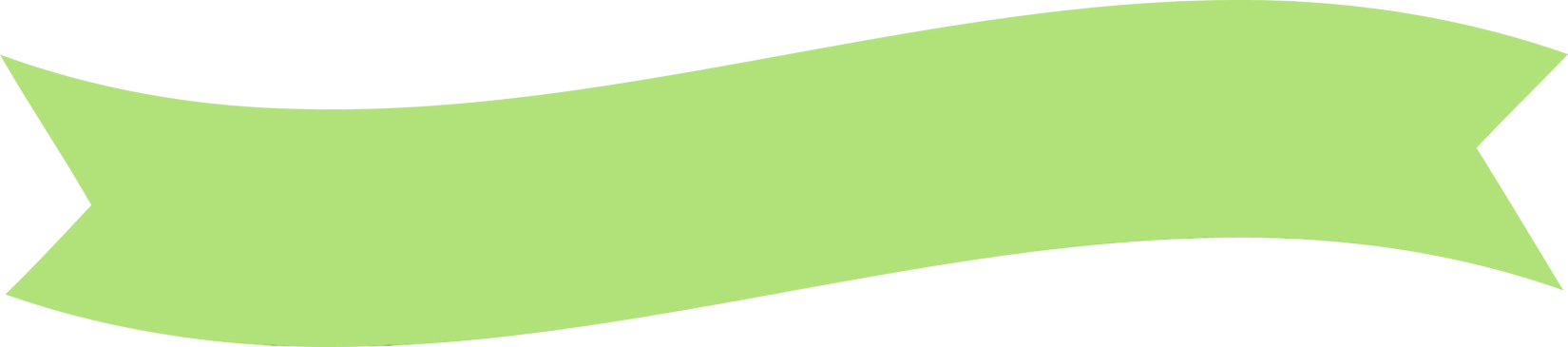 Прокачайте свои способности. Когда вы выделите свои слабые стороны, подумайте, как можно над ними поработать.
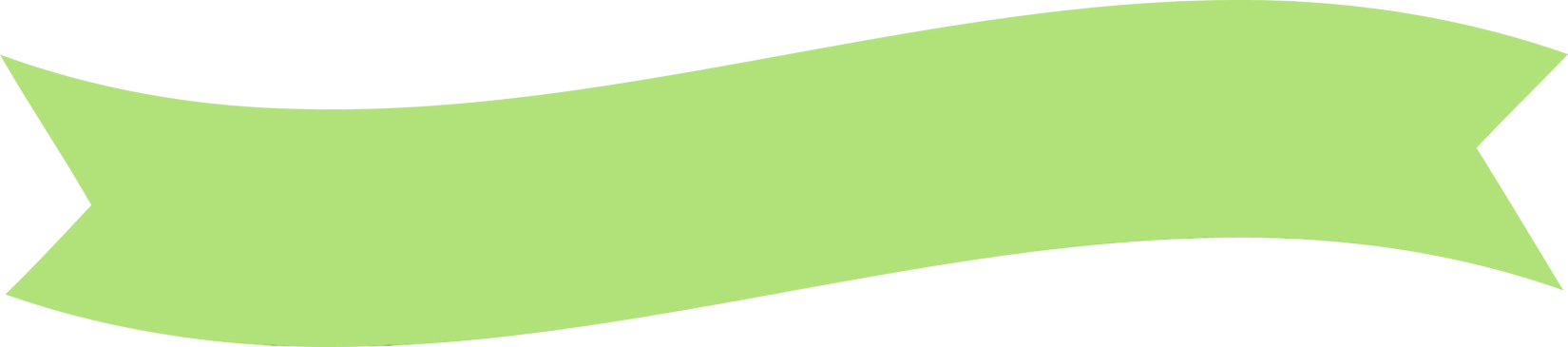 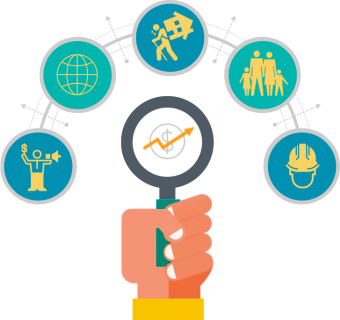 Определите область применения своих навыков. Важный вопрос для самореализации — как найти сферу, где вы можете проявить себя.
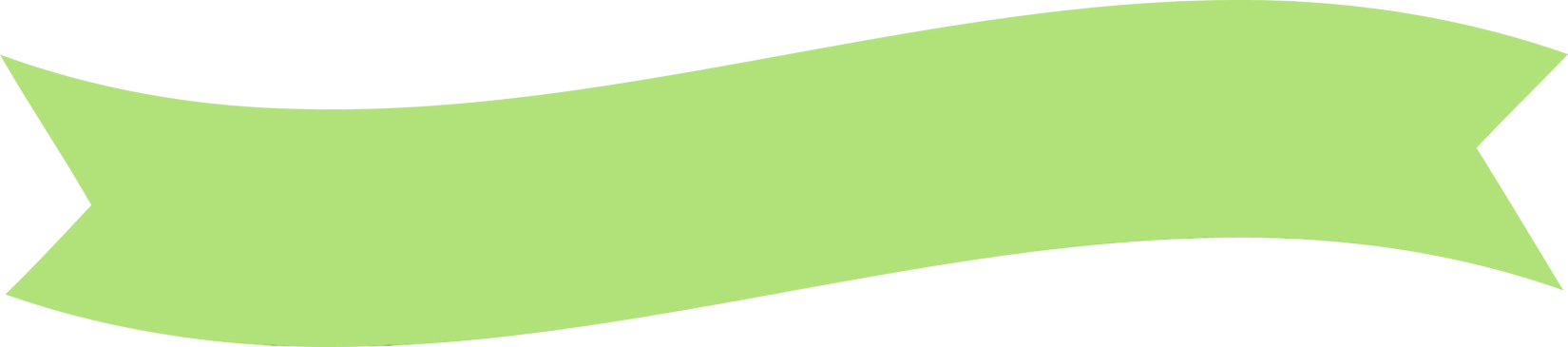 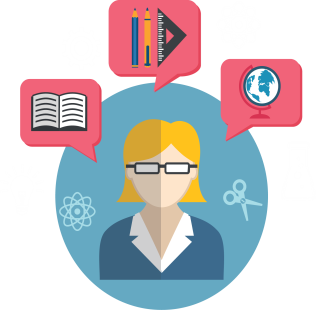 Поставьте перед собой жизненные цели. Когда вы выберете, в какой области хотите развиваться, поставьте конкретные цели.
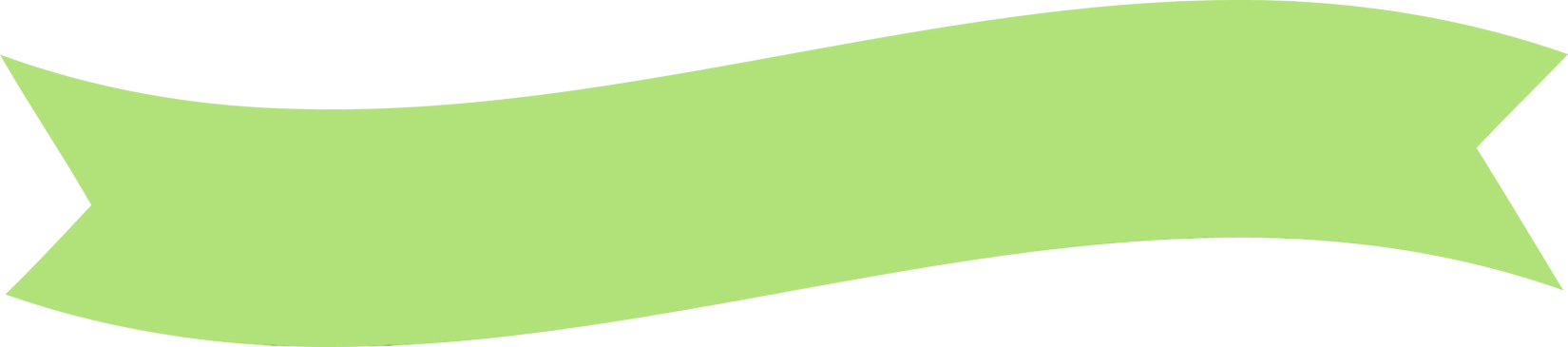 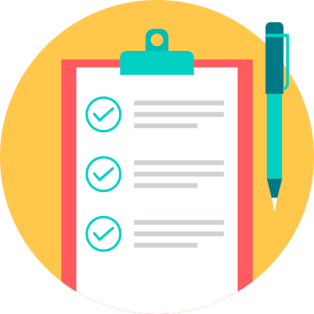 Совершить первые действия для достижения цели. Начинать всегда сложно, но необходимо сделать первый шаг.
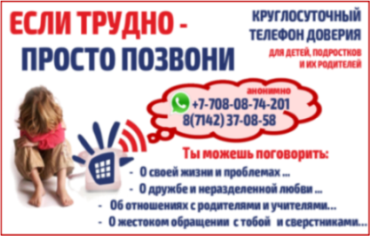 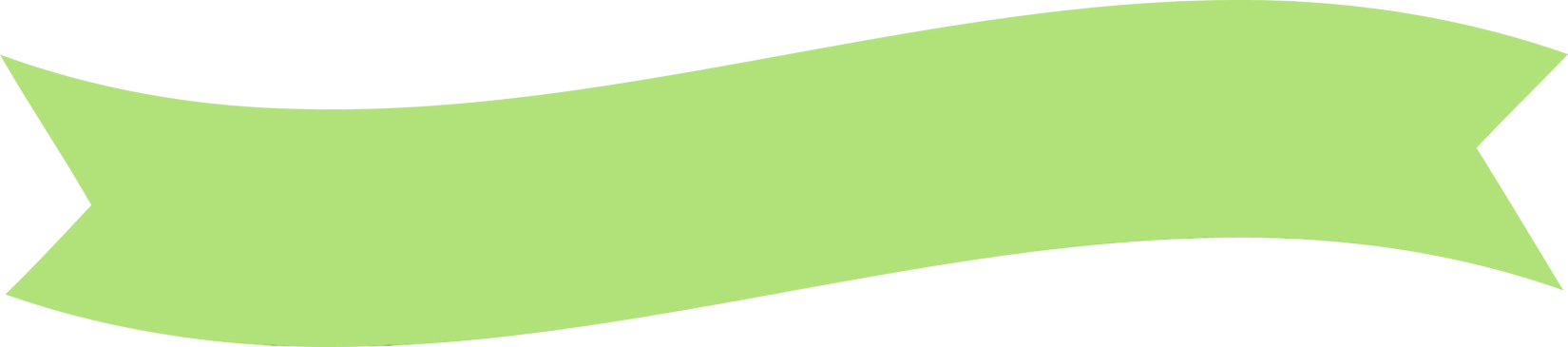 Продолжить двигаться к цели. Мечтать и достигать целей никогда не поздно.
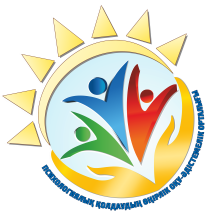 ҚОСТАНАЙ ОБЛЫСЫ ӘКІМДІГІ БІЛІМ БАСҚАРМАСЫНЫҢ «ПСИХОЛОГИЯЛЫҚ ҚОЛДАУДЫҢ ӨҢІРЛІК ОҚУ-ӘДІСТЕМЕЛІК ОРТАЛЫҒЫ» ККМ
ЖАДЫНАМА 
«Өзіңізді қалай жүзеге асыруға болады?» 
(оқушыларға арналған)
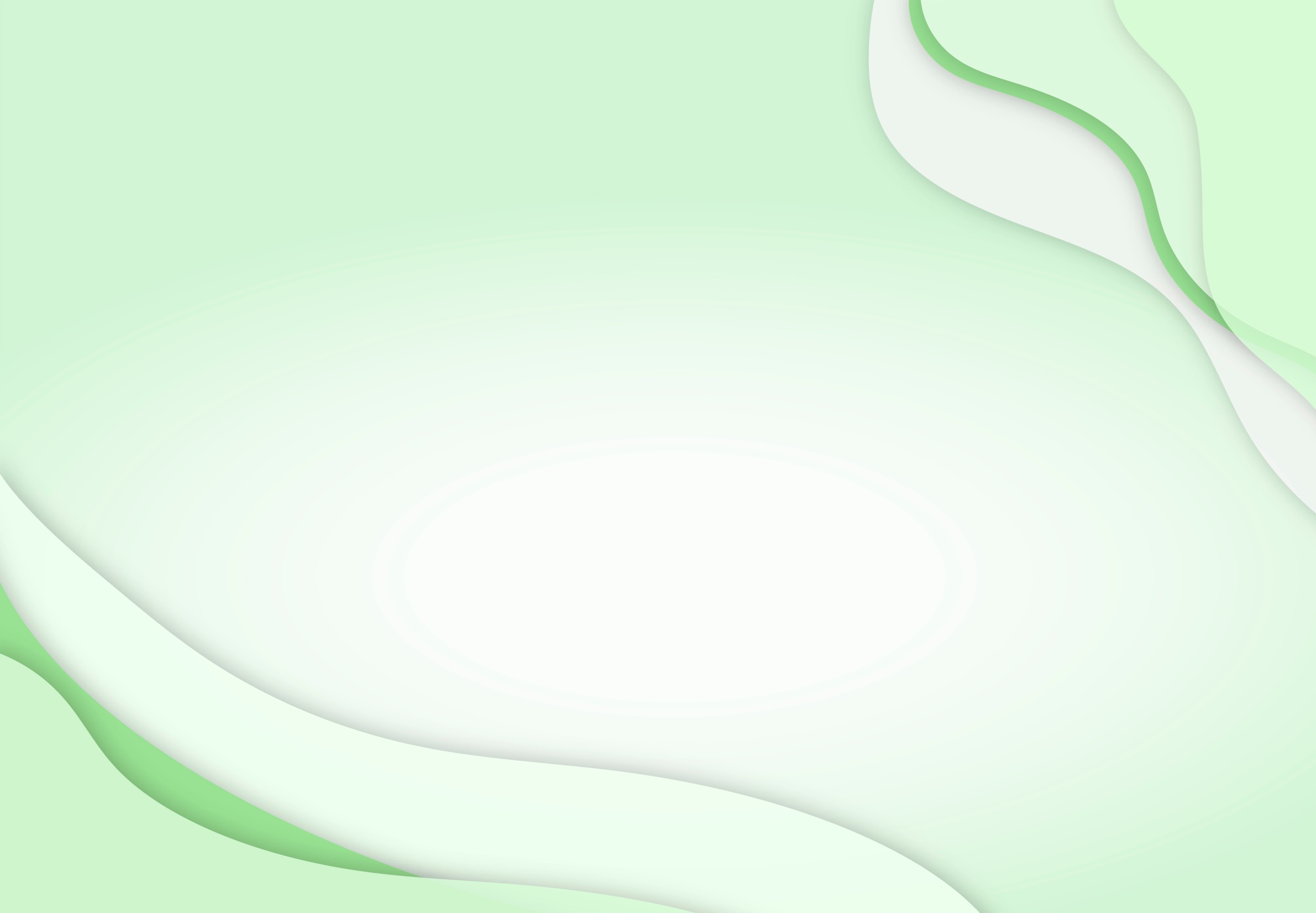 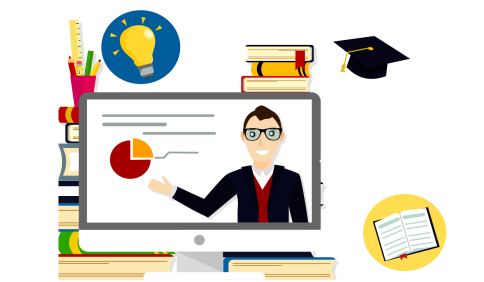 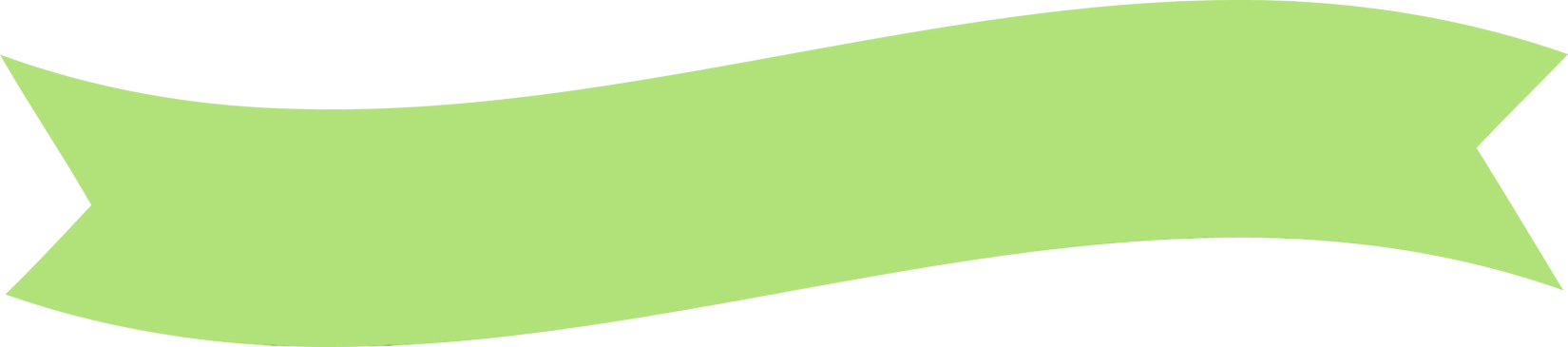 Сіздің кім екеніңізді, өмірде не қалайтыныңызды түсініңіз. Бірінші нәрсе-сіздің қандай тілектеріңіз бар екенін және қоғам қайсысын таңдағанын түсіну.
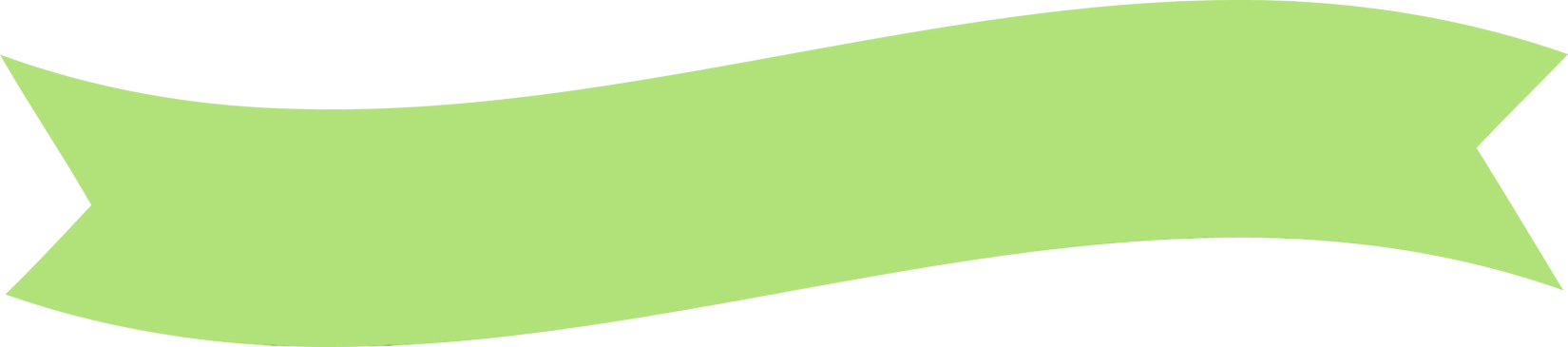 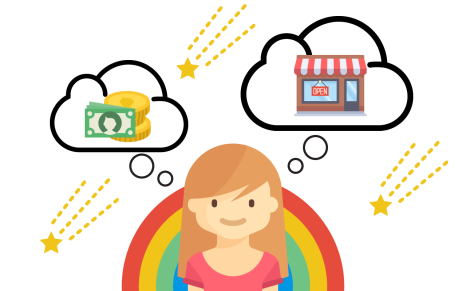 Өзіңіздің артықшылықтарыңыз бен кемшіліктеріңізді талдаңыз. Алға жылжуға не көмектесетінін және нені шектейтінін қарастырыңыз.
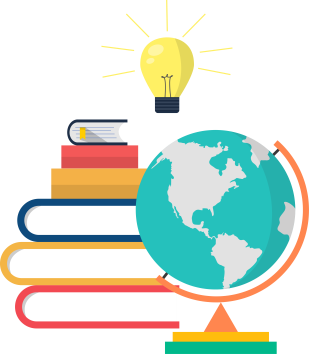 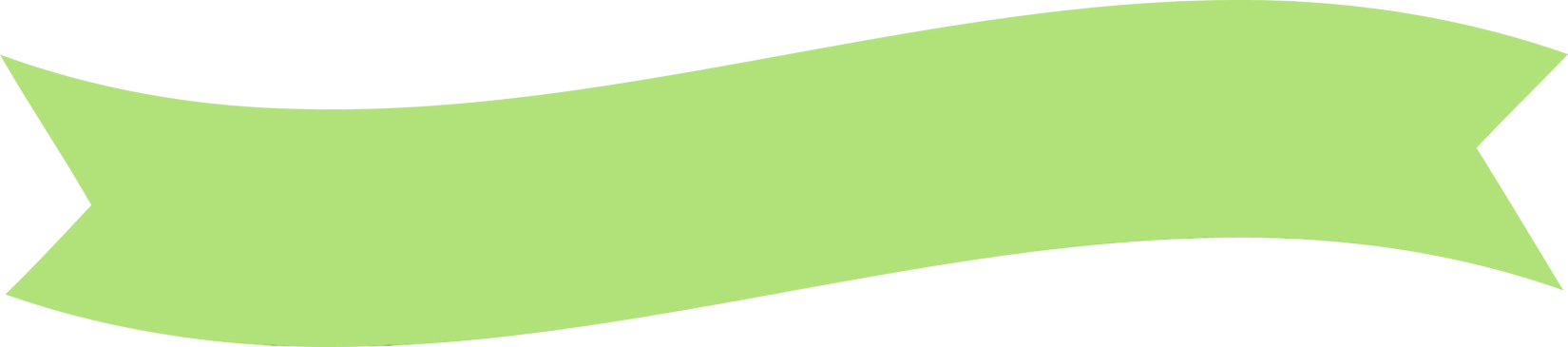 Өз қабілеттеріңізді арттырыңыз. Әлсіз жақтарыңызды бөлектеген кезде, олармен қалай жұмыс істеуге болатынын ойлаңыз.
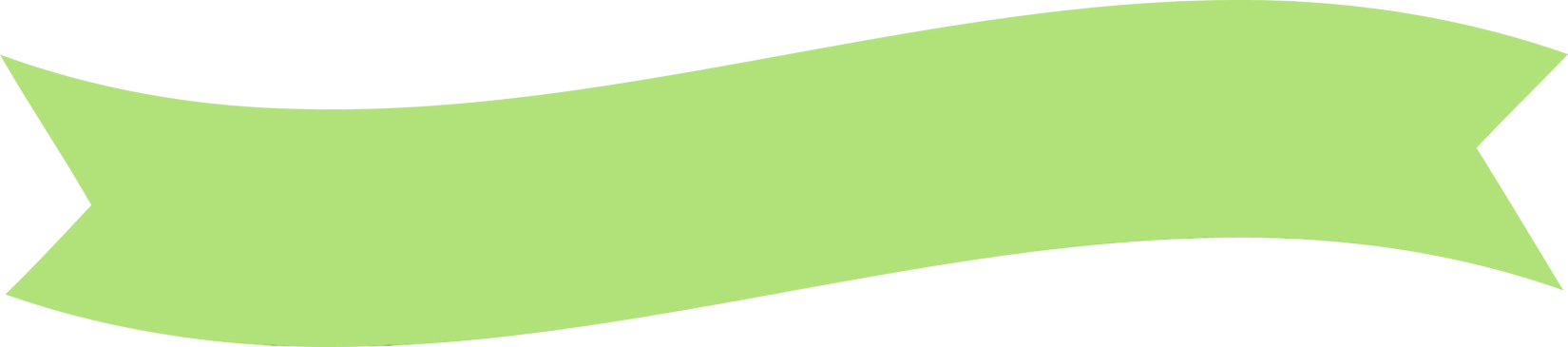 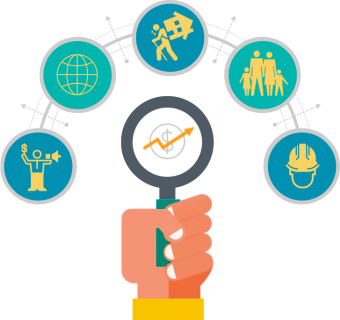 Өз дағдыларыңыздың ауқымын анықтаңыз. Өзін — өзі танудың маңызды мәселесі-өзіңізді көрсете алатын саланы табу.
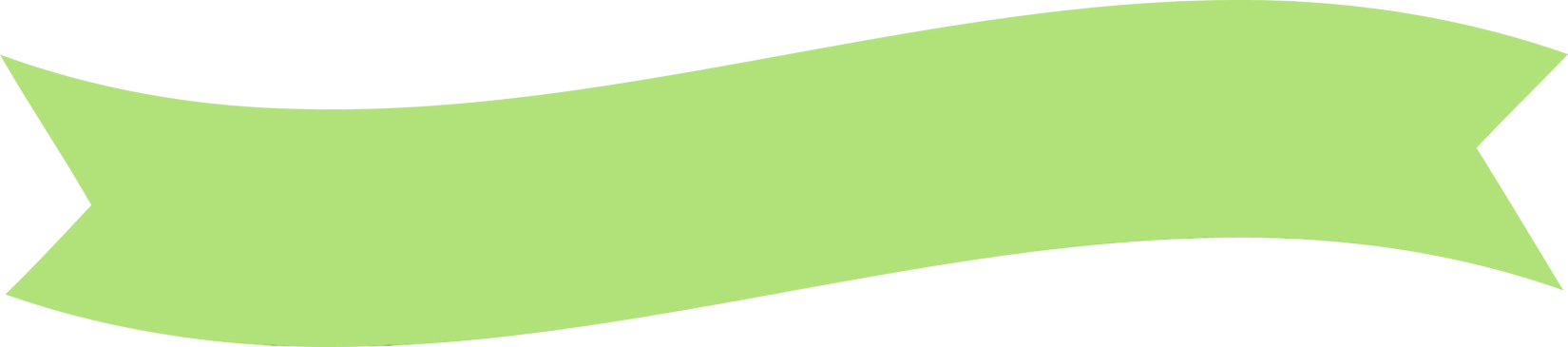 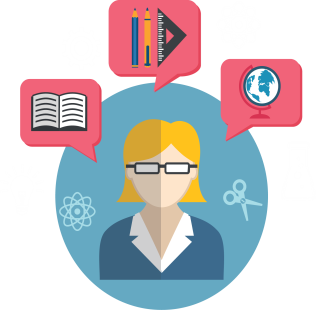 Өмірлік мақсаттар қойыңыз. Қай салада дамығыңыз келетінін таңдағанда, нақты мақсаттар қойыңыз.
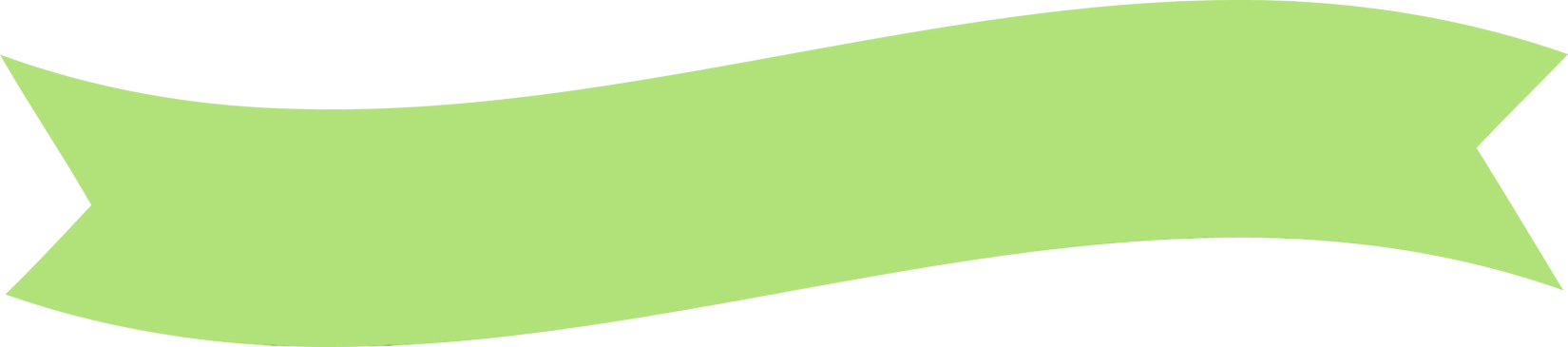 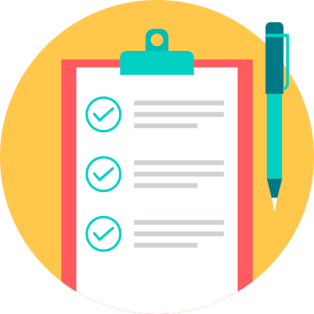 Мақсатқа жету үшін алғашқы әрекеттерді орындаңыз. Бастау әрқашан қиын, бірақ бірінші қадамды жасау керек.
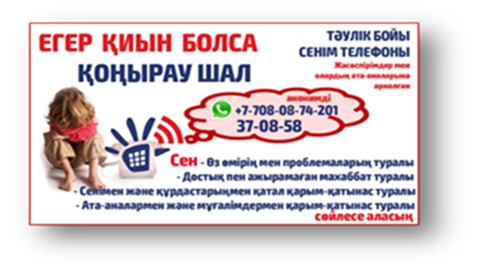 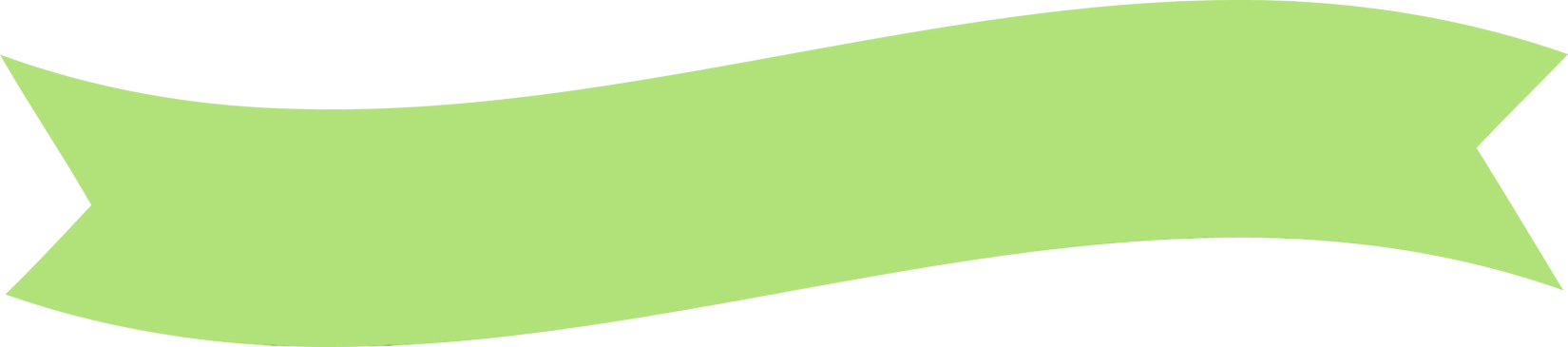 Мақсатқа қарай жылжуды жалғасты- рыңыз. Армандау және мақсатқа жету ешқашан кеш емес.